Legislation & Policy Gear  
Meeting 2 presentation
Gear Team Members:
March 2018
LPG1: A national policy on breastfeeding has been officially adopted/approved by the government.
A policy is a "high level overall plan embracing the general goals and acceptable procedures of a governmental body".  Having a policy doesn't mean there is funding or that there is an implementation plan, unless there is a law and funding has been allocated.  The existence of a national policy on breastfeeding is a key step to scaling up breastfeeding nationally.  This national policy needs to reflect country level support and commitment towards breastfeeding mothers.  This benchmark assesses whether a national policy on breastfeeding has been officially adopted/approved by the government Definition obtained from Merriam Webster online dictionary.
3
3/13/2018
LPG1: A national policy on breastfeeding has been officially adopted/approved by the government.
No progress has been made if there isn’t a national policy on breastfeeding.  
Minimal progress has been made if a national policy on breastfeeding is under discussion.  
Partial progress has been made if a national policy on breastfeeding has been written but it has not been officially adopted/approved by the government.  
Major progress has been made if a national policy on breastfeeding has been written and has been officially adopted/approved by the government.
4
3/13/2018
LPG1: Methodology used for data collection
E.g. if it was an interview (who they interviewed and asked), a media study (what media they looked for and what keywords they searched for), a document review (what documents they reviewed)
5
3/13/2018
LPG1: Findings
Summary of what was found from the data collected
6
3/13/2018
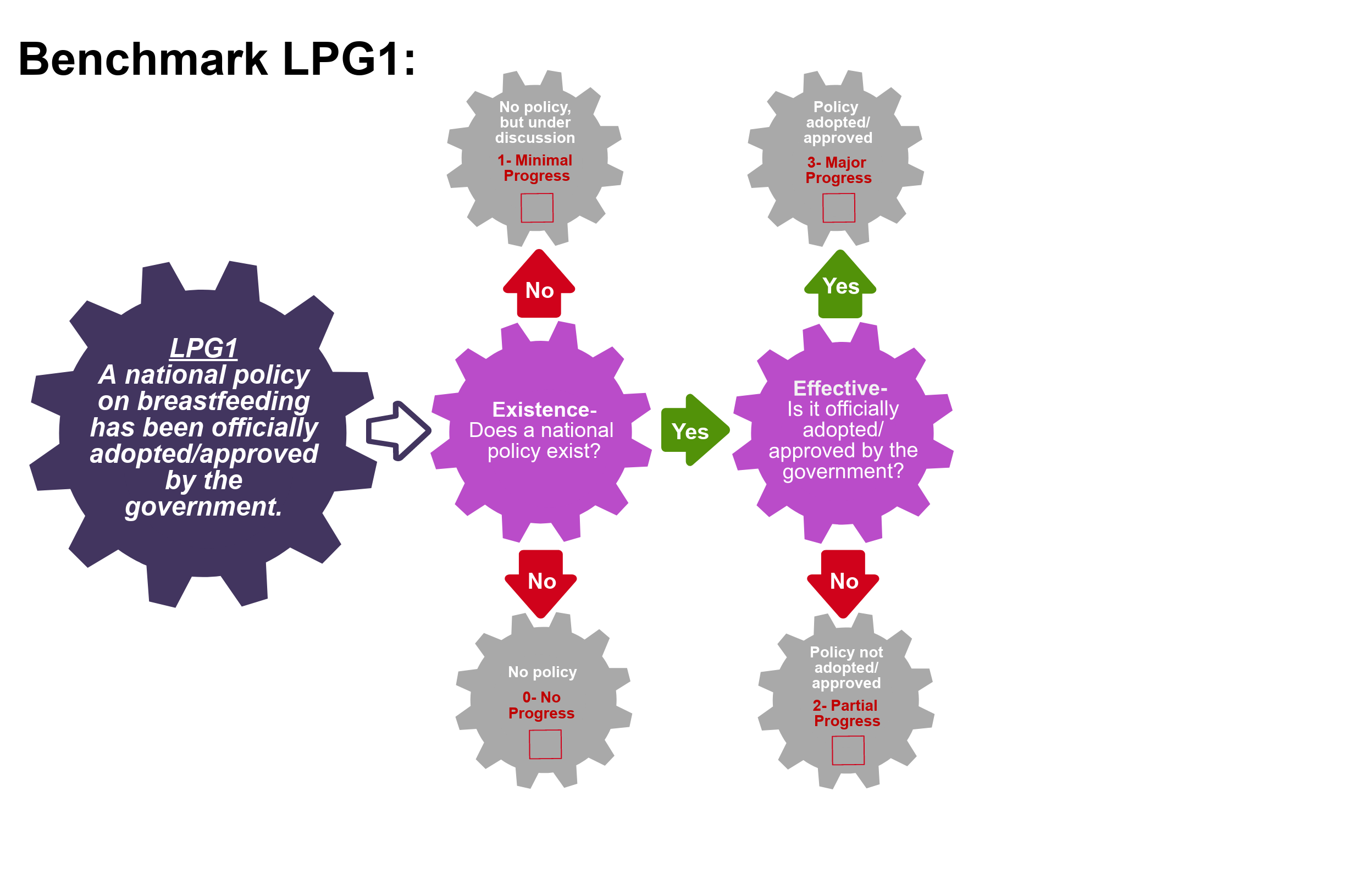 LPG1 Proposed Score: SCORE
7
LPG1: Gaps and recommendations
Recommendations 
Recommendation 1
Recommendation 2
Etc.
Gaps 
Gap 1
Gap 2
Etc.
8
3/13/2018
LPG2:  There is a national breastfeeding plan of action.
An action plan is a series of steps that need to be taken to implement the policy.  The action plan should include step-by-step actions including targets and timeframes.  The national breastfeeding plan of action should reflect the way a country will be implementing their national policy on breastfeeding. If a country doesn’t have a national breastfeeding policy, then it is probable that they would not have a national breastfeeding plan of action.  This benchmark assesses if a country has a national breastfeeding plan of action.
9
3/13/2018
LPG2:  There is a national breastfeeding plan of action.
No progress has been made if there is no national breastfeeding plan of action.  
Minimal progress has been made if the country is implementing some strategies according to a national breastfeeding plan of action but the plan does not contain measurable nor time bound objectives/targets. 
Partial progress has been made if the country is implementing some strategies according to a national breastfeeding plan of action and the plan contains measurable and time bound objectives/targets.
Major progress has been made if the country is implementing all strategies according to a national breastfeeding plan of action and the plan does contain measurable and time bound objectives/targets.
10
3/13/2018
LPG2: Methodology used for data collection
E.g. if it was an interview (who they interviewed and asked), a media study (what media they looked for and what keywords they searched for), a document review (what documents they reviewed)
11
3/13/2018
LPG2: Findings
Summary of what was found from the data collected
12
3/13/2018
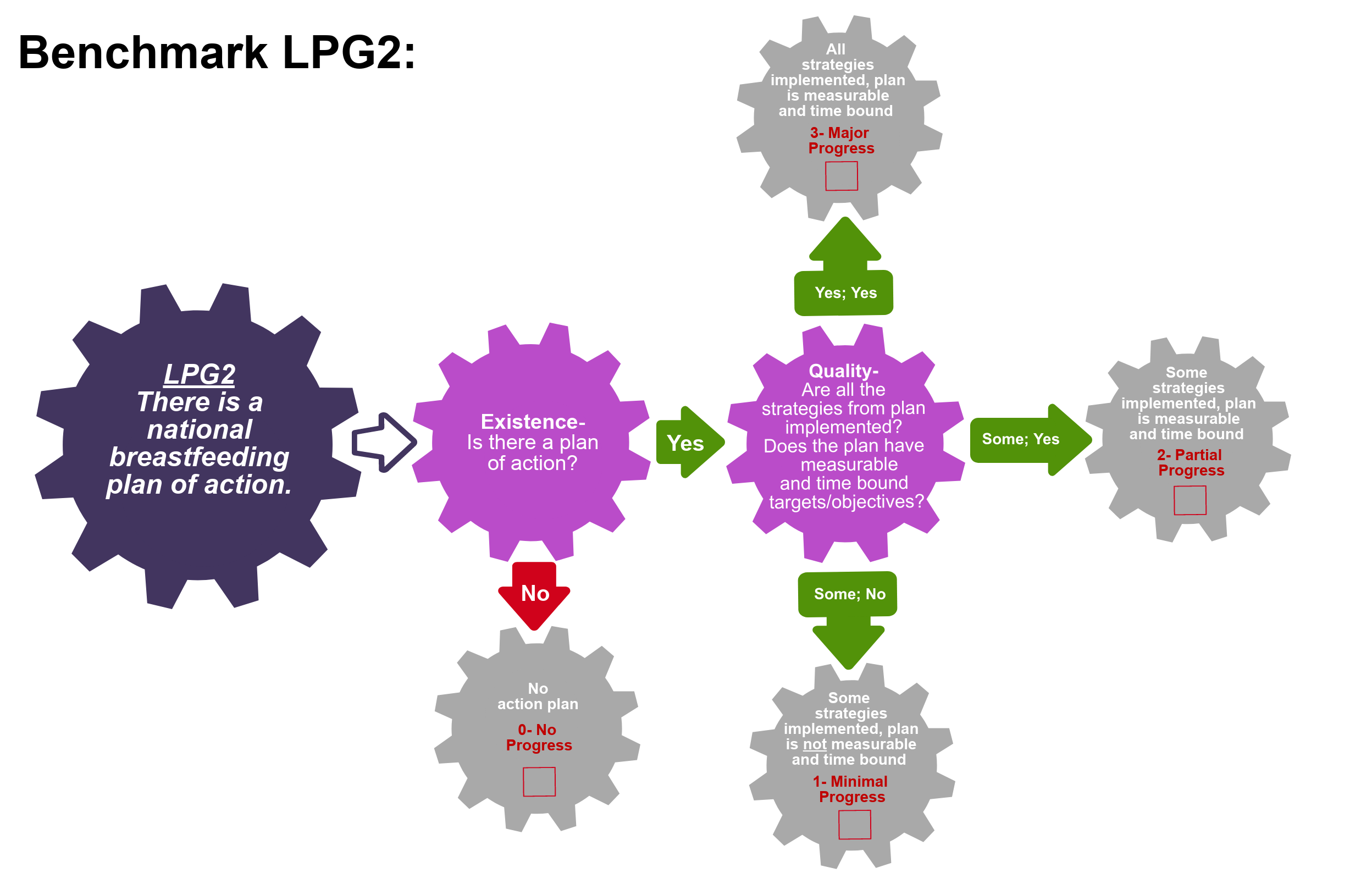 LPG2 Proposed Score: SCORE
13
LPG2: Gaps and recommendations
Recommendations 
Recommendation 1
Recommendation 2
Etc.
Gaps 
Gap 1
Gap 2
Etc.
14
3/13/2018
LPG3:  The national BFHI/Ten Steps criteria has been adopted and incorporated within the healthcare system strategies/policies.
The healthcare system has strategies/policies designed to deliver high quality health care.  The BFHI/Ten Steps criteria is the “gold standard” for promoting breastfeeding within facilities.  To deliver high quality maternity care, the healthcare system should include the BHFI/Ten Steps criteria as a standard that facilities need to meet. This benchmark assesses the question of how well the BFHI/Ten Steps criteria are included into the health care system strategies at a national level.  Furthermore, if they are included, they need to reflect the BFHI WHO/UNICEF global criteria.
15
3/13/2018
LPG3:  The national BFHI/Ten Steps criteria has been adopted and incorporated within the healthcare system strategies/policies.
No progress has been made if there are no national BFHI/Ten Steps criteria in country.
Minimal progress has been made if a national BFHI/Ten Steps criteria exists and it is consistent with BFHI WHO/UNICEF global criteria, or it has been adopted but it has not been incorporated into the healthcare system strategies/policies nationally.  
Partial progress has been made if a national BFHI/Ten Steps criteria exists and it is consistent with BFHI WHO/UNICEF global criteria, it has been adopted and it has been partially incorporated into the healthcare system strategies/policies nationally. 
Major progress has been made if a national BFHI/Ten Steps criteria exists, it is consistent with BFHI WHO/UNICEF global criteria, and it has been adopted and incorporated into the healthcare system strategies/policies nationally.
16
3/13/2018
LPG3: Methodology used for data collection
E.g. if it was an interview (who they interviewed and asked), a media study (what media they looked for and what keywords they searched for), a document review (what documents they reviewed)
17
3/13/2018
LPG3: Findings
Summary of what was found from the data collected
18
3/13/2018
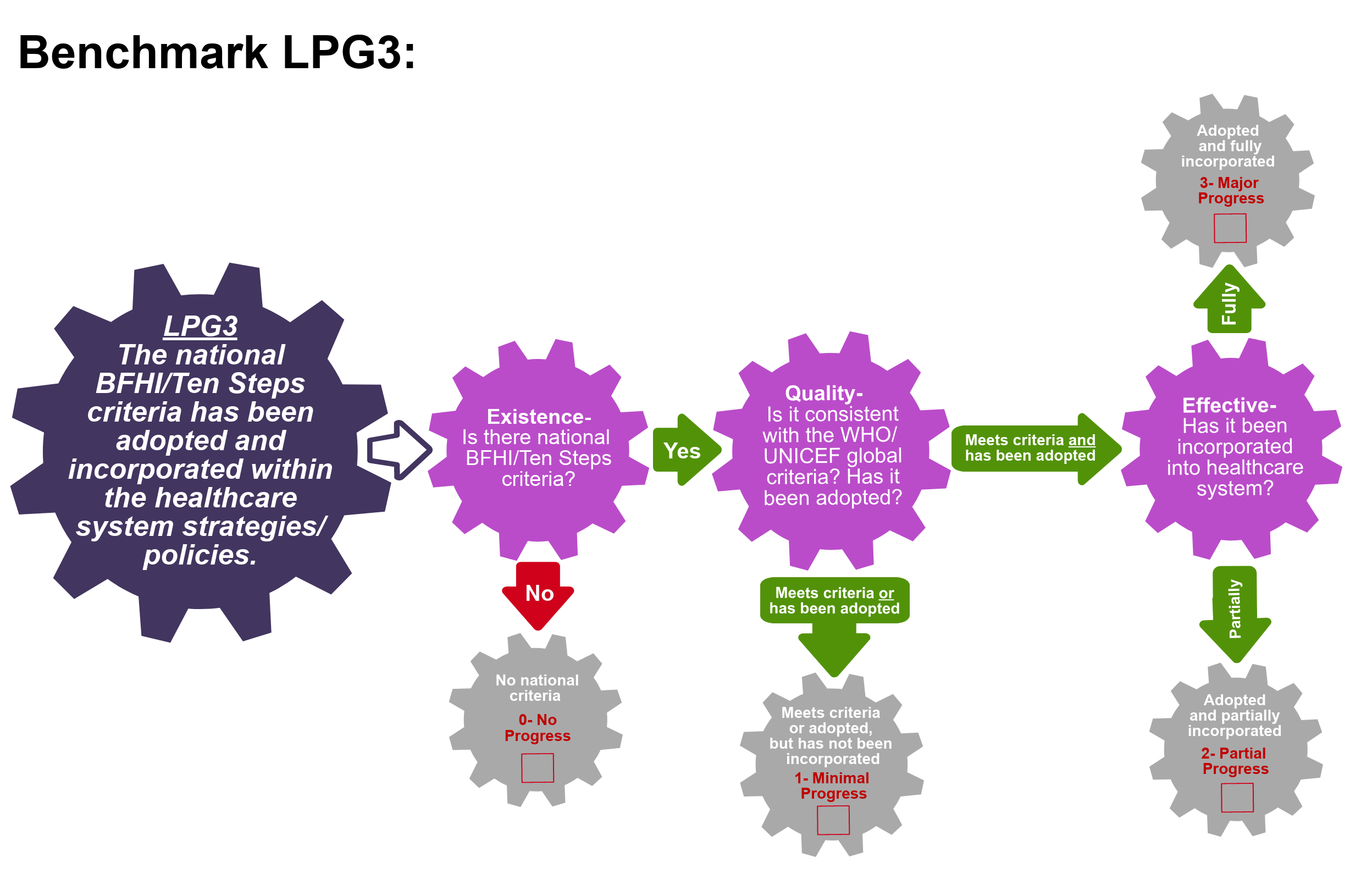 LPG3 Proposed Score: SCORE
19
LPG3: Gaps and recommendations
Recommendations 
Recommendation 1
Recommendation 2
Etc.
Gaps 
Gap 1
Gap 2
Etc.
20
3/13/2018
LPG4:  The International Code of Marketing of Breast Milk Substitutes has been adopted into legislation.
In the case of Mexico, the adopted Code only covers formulas for children 0-6 months, even though WHO Code states that it should cover all formulas and products for children <24 months.   In the most recent Health Assembly, WHO modified the Code to cover children <36 months. Mexico’s regulatory framework includes some provisions related to labelling, promotion and distribution of breastmilk substitutes. However, there are important provisions not included, such as regulatory measures at points of sale and advertising in the media. Also, there are not effective mechanisms for monitoring, reporting and sanctioning against non-compliance. When applied, the sanctions are so insignificant in monetary terms and in the image of companies producing breastmilk substitutes that they are not sufficient to discourage behaviors that violate the Code.
21
3/13/2018
LPG4:  The International Code of Marketing of Breast Milk Substitutes has been adopted into legislation.
No progress has been made if the International Code of Marketing of Breast Milk Substitutes has not been adopted in legislation.  
Minimal progress has been made if the International Code of Marketing of Breast Milk Substitutes has been adopted in legislation but does not include all provisions of the Code nor provisions for a monitoring system, penalties for violations, and reporting of violators.  
Partial progress has been made if the International Code of Marketing of Breast Milk Substitutes has been adopted in legislation and includes all provisions of the Code but not provisions for a monitoring system, penalties for violations, and reporting of violators. 
Major progress has been made if the International Code of Marketing of Breast Milk Substitutes has been adopted in legislation and includes all provisions of the Code and provisions for a monitoring system, penalties for violations, and reporting of violators.
22
3/13/2018
LPG4: Methodology used for data collection
E.g. if it was an interview (who they interviewed and asked), a media study (what media they looked for and what keywords they searched for), a document review (what documents they reviewed)
23
3/13/2018
LPG4: Findings
Summary of what was found from the data collected
24
3/13/2018
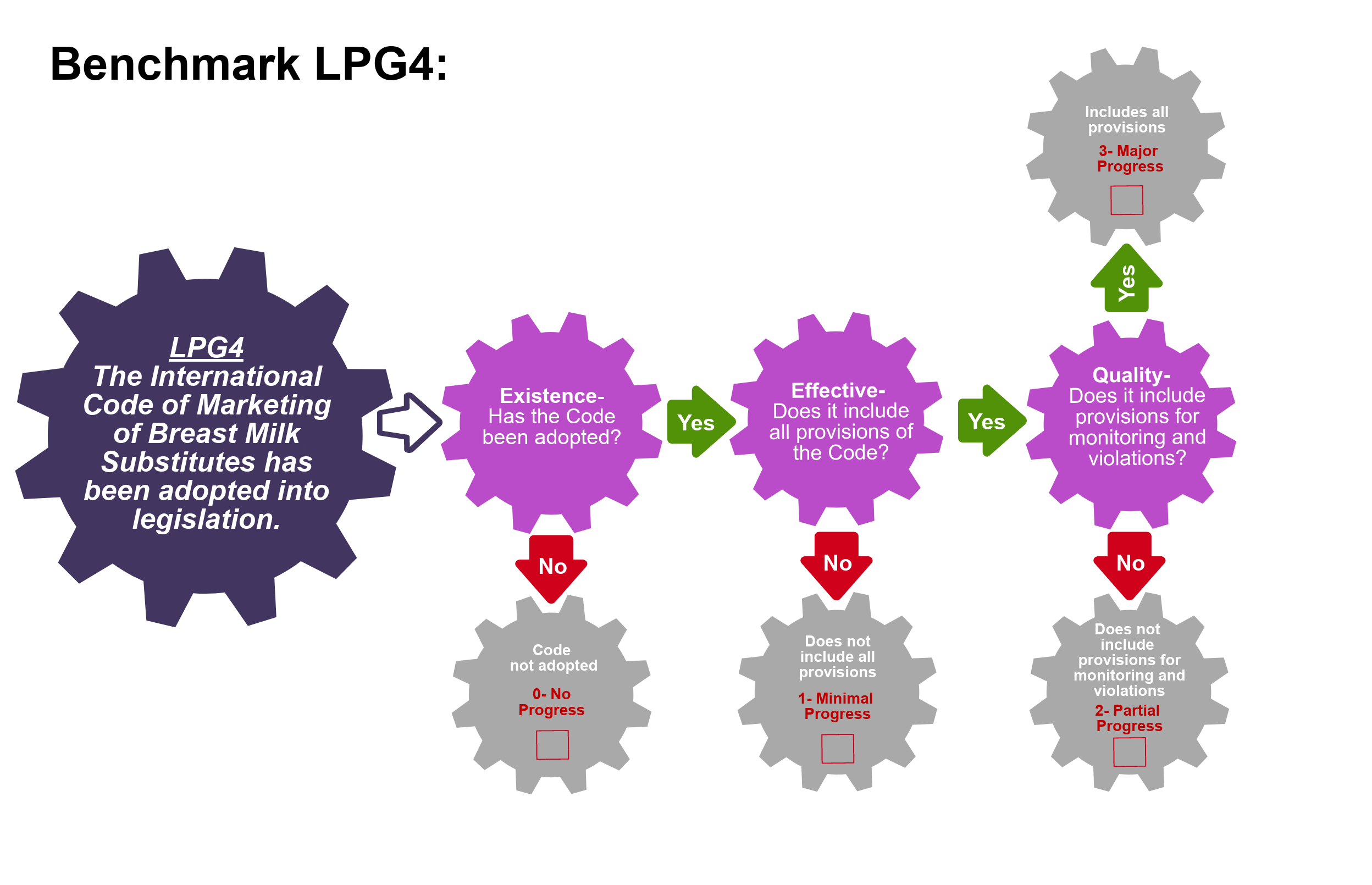 LPG4 Proposed Score: SCORE
25
LPG4: Gaps and recommendations
Recommendations 
Recommendation 1
Recommendation 2
Etc.
Gaps 
Gap 1
Gap 2
Etc.
26
3/13/2018
LPG5: The National Code of Marketing of Breast Milk Substitutes has been enforced.
This benchmark assesses whether the Code of Marketing of Breast Milk Substitutes adopted by the country has been enforced during the last 3 years.  This assumes that the International Code of Marketing of Breast Milk Substitutes has been adopted as a National Code.  Enforcement of the Code is considered an important component to protecting, promoting and supporting breastfeeding.  The level of enforcement of the National Code (local, subnational, national) is one component determining the level of breastfeeding protection within the country.
27
3/13/2018
LPG5: The National Code of Marketing of Breast Milk Substitutes has been enforced.
No progress has been made if the National Code of Marketing of Breast Milk Substitutes has not been enforced. 
Minimal progress has been made if the National Code of Marketing of Breast Milk Substitutes has been minimal enforced, which means enforcement happens only in a few localities or situations.  
Partial progress has been made if the National Code of Marketing of Breast Milk Substitutes has been partially enforced, which means enforcement happens in most of the localities or situations.  
Major progress has been made if the National Code of Marketing of Breast Milk Substitutes has been enforced in the whole country.
28
3/13/2018
LPG5: Methodology used for data collection
E.g. if it was an interview (who they interviewed and asked), a media study (what media they looked for and what keywords they searched for), a document review (what documents they reviewed)
29
3/13/2018
LPG5: Findings
Summary of what was found from the data collected
30
3/13/2018
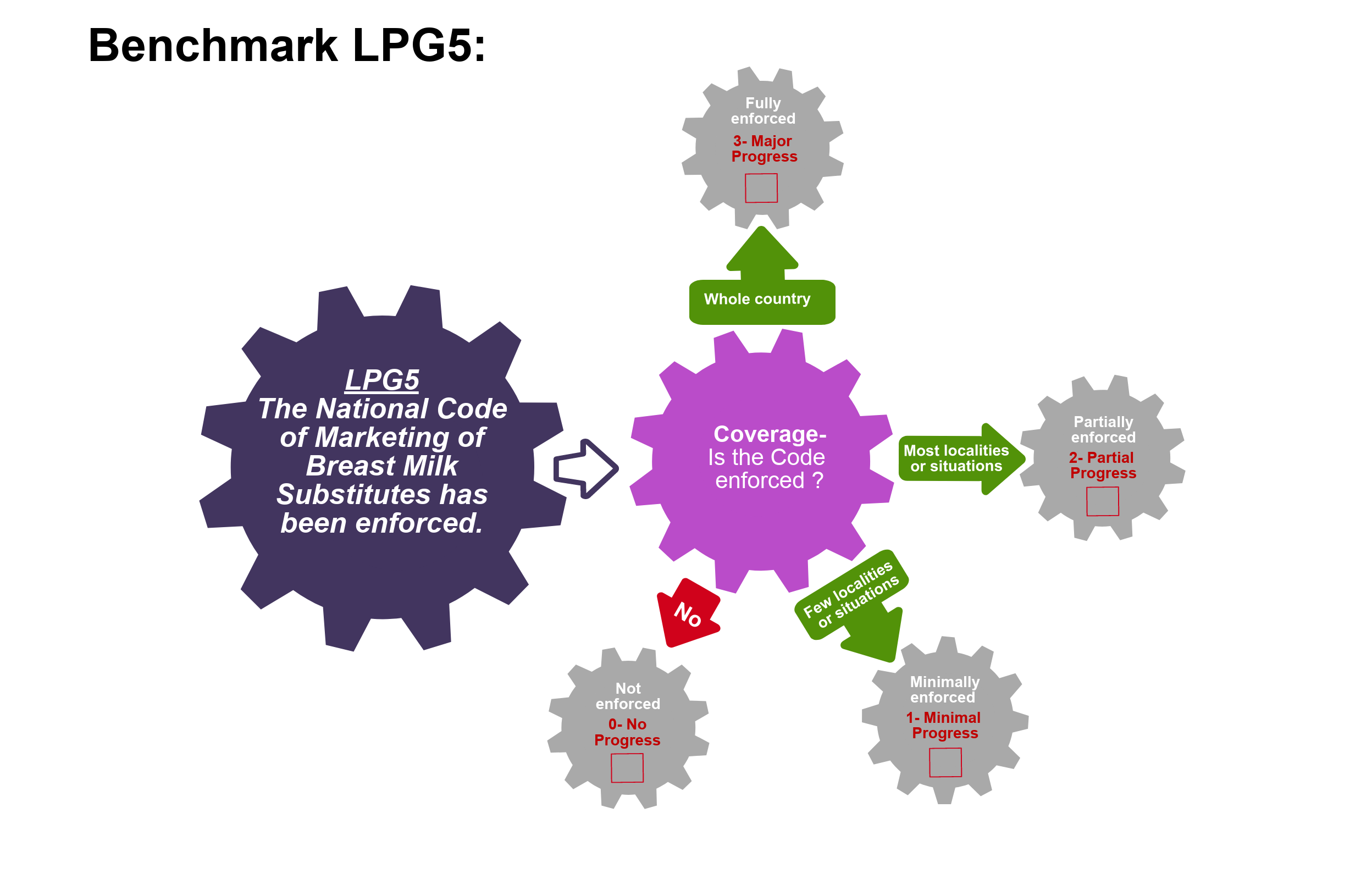 LPG5 Proposed Score: SCORE
31
LPG5: Gaps and recommendations
Recommendations 
Recommendation 1
Recommendation 2
Etc.
Gaps 
Gap 1
Gap 2
Etc.
32
3/13/2018
LPG6:  The International Labour Organization Maternity Protection Convention has been ratified.
This benchmark assesses whether the Maternity Protection Convention 2000 (No. 183), put forth by the International Labour Organization (ILO), has been ratified or existing maternity protection legislation meets some or all of their provisions.  This benchmark allows for the existence of other maternity laws but uses the standards expressed in the Maternity Protection Convention 2000 as the benchmark countries should strive to meet.
33
3/13/2018
LPG6:  The International Labour Organization Maternity Protection Convention has been ratified.
No progress has been made if there are no maternity protection laws in the country and if the Maternity Protection Convention, 2000 (No 183) has not been ratified.  
Minimal progress has been made if there are a few maternity protection laws that meet the provisions of the Maternity Protection Convention, 2000 (No 183) but the Maternity Protection Convention, 2000 (No 183) has not been ratified.  
Partial progress has been made if there are maternity protection laws and most meet the provisions of the Maternity Protection Convention, 2000 (No 183) but the Maternity Protection Convention, 2000 No. 3 has not been ratified.
Major progress has been made if there are maternity protection laws and all meet or exceed the provisions of the Maternity Protection Convention, 2000 (No 183) or the Maternity Protection Convention 2000 has been ratified.
34
3/13/2018
LPG6: Methodology used for data collection
E.g. if it was an interview (who they interviewed and asked), a media study (what media they looked for and what keywords they searched for), a document review (what documents they reviewed)
35
3/13/2018
LPG6: Findings
Summary of what was found from the data collected
36
3/13/2018
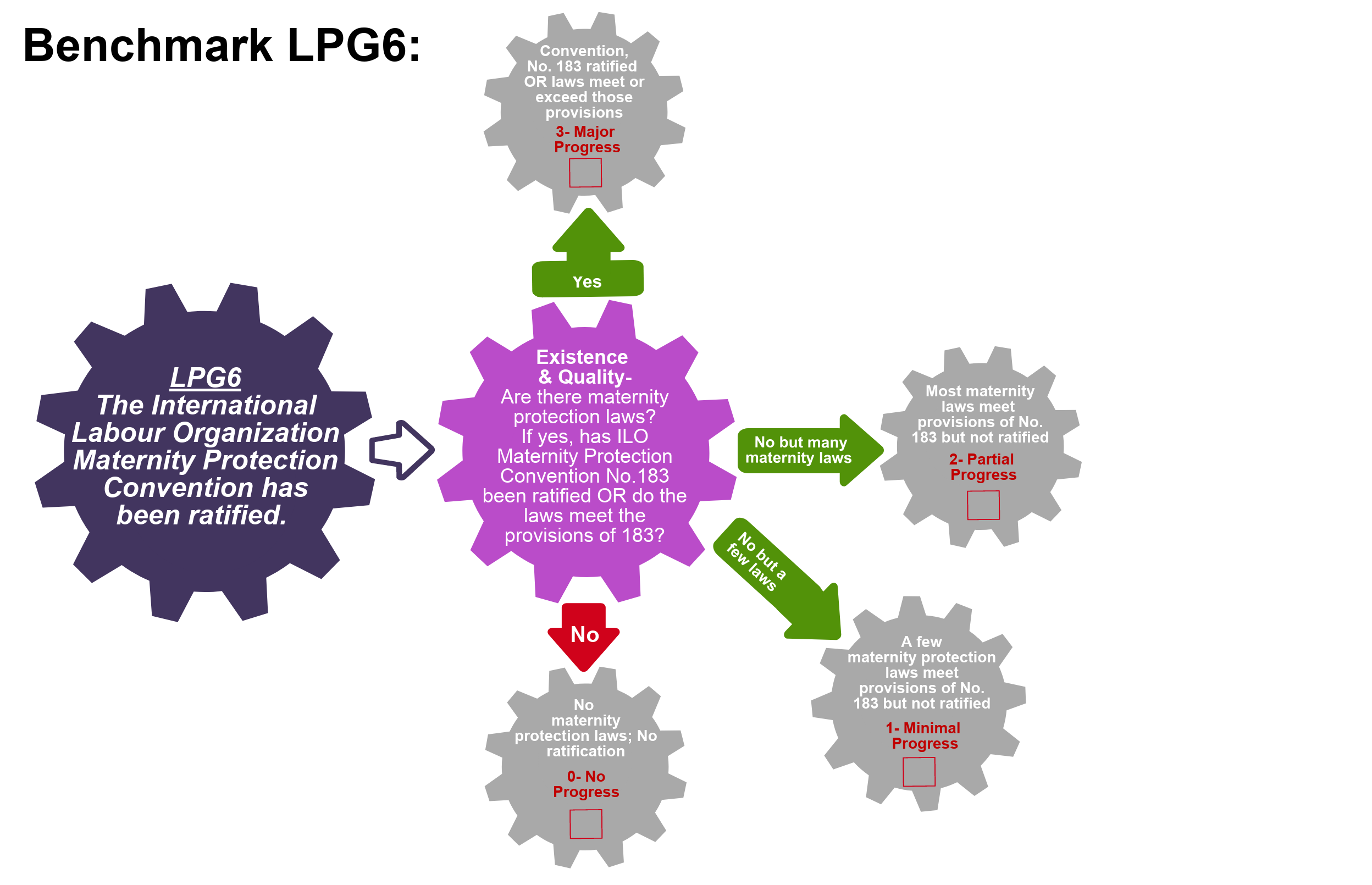 LPG6 Proposed Score: SCORE
37
LPG6: Gaps and recommendations
Recommendations 
Recommendation 1
Recommendation 2
Etc.
Gaps 
Gap 1
Gap 2
Etc.
38
3/13/2018
LPG7:  There is paid maternity leave legislation for women.
This benchmark assesses if there is paid maternity leave legislation for women.  Paid maternity leave is an essential standard to the Maternity Protection Convention 2000.  Countries that have maternity leave legislation need to have legislation equal to or better than that provided in the Maternity Protection Convention 2000 to be able to score major progress with this benchmark.
39
3/13/2018
LPG7:  There is paid maternity leave legislation for women.
No progress has been made if there is no paid maternity leave legislation for women. 
Minimal progress has been made if there is paid maternity leave legislation for women but it stipulates less than 14 weeks leave and receiving less than 2/3rd of their previous earnings.  
Partial progress has been made if there is paid maternity leave legislation for women and it stipulates at least 14 weeks leave but receiving less than 2/3rd of their previous earnings OR it stipulates less than 14 weeks but receiving at least 2/3rd of the previous earnings.  
Major progress has been made if there is paid maternity leave legislation for women AND it stipulates at least 14 weeks leave and receiving at least 2/3rd of their previous earnings.
40
3/13/2018
LPG7: Methodology used for data collection
E.g. if it was an interview (who they interviewed and asked), a media study (what media they looked for and what keywords they searched for), a document review (what documents they reviewed)
41
3/13/2018
LPG7: Findings
Summary of what was found from the data collected
42
3/13/2018
LPG7 Proposed Score: SCORE
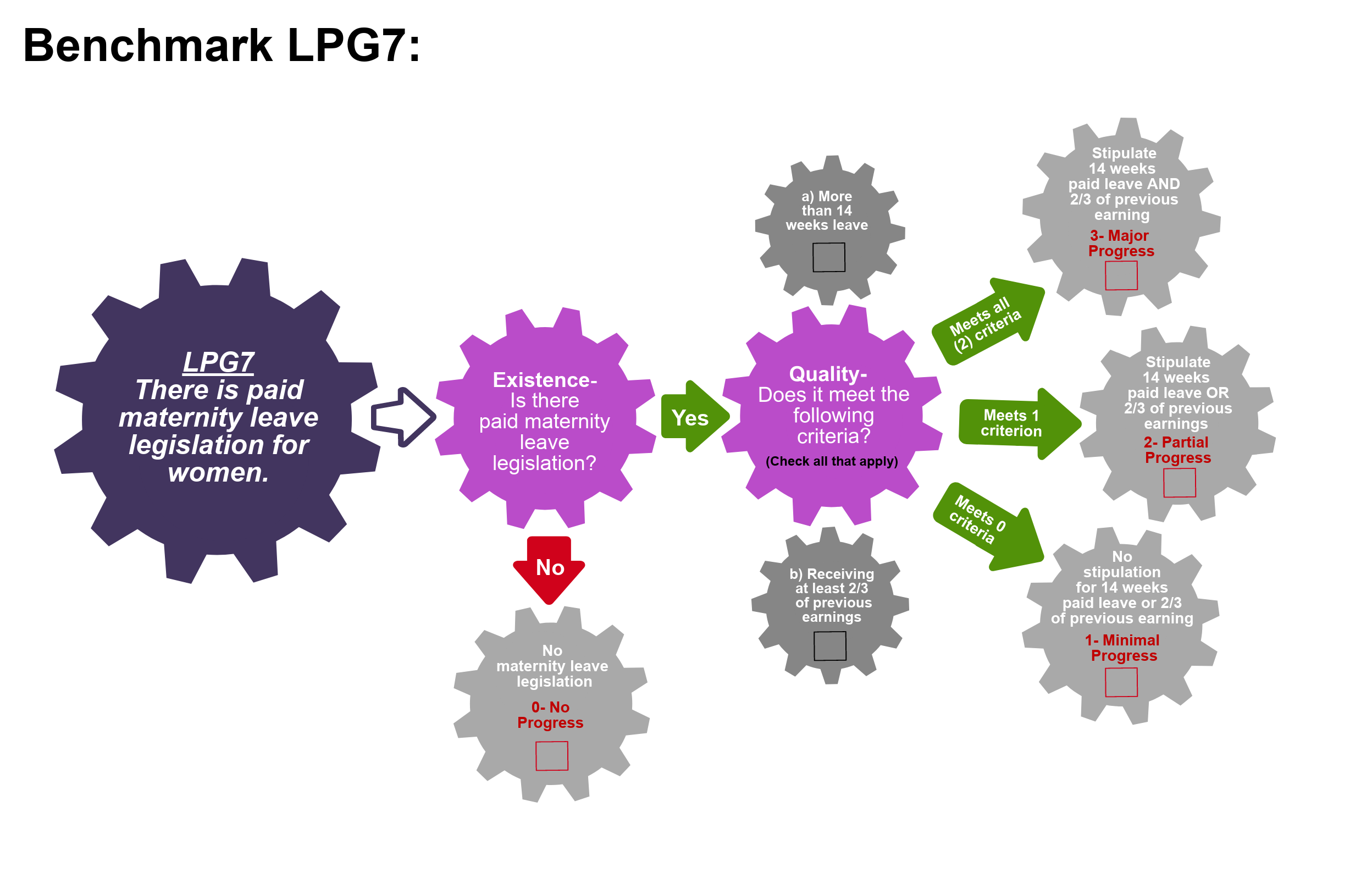 43
LPG7: Gaps and recommendations
Recommendations 
Recommendation 1
Recommendation 2
Etc.
Gaps 
Gap 1
Gap 2
Etc.
44
3/13/2018
LPG8: There is legislation that protects and supports breastfeeding/expressing breaks for lactating women at work.
Provision of breastfeeding or expressing breaks for lactating women is essential to protecting, promoting, and supporting breastfeeding.  A policy providing maternal protection for breastfeeding/expressing breaks is required to encourage employers to adhere to protecting these rights.  This benchmark assesses whether there is legislation that protects and supports breastfeeding/expressing breaks for lactating women at work. If a country committee feels that this legislation isn’t being effectively exercised or not enforced, it can be put forth as a recommendation for action.
45
3/13/2018
LPG8: There is legislation that protects and supports breastfeeding/expressing breaks for lactating women at work.
No progress has been made if there is no legislation that protects and supports breastfeeding/expressing breaks at work.  
Minimal progress has been made if labor policies encourage employers to protect and support breastfeeding/expressing breaks for their workers, but there is no legislation stipulating this.  
Partial progress has been made if there is local legislation that protects and supports breastfeeding/expressing breaks at work.  
Major progress has been made if there is national legislation that protects and supports breastfeeding/expressing breaks at work.
46
3/13/2018
LPG8: Methodology used for data collection
E.g. if it was an interview (who they interviewed and asked), a media study (what media they looked for and what keywords they searched for), a document review (what documents they reviewed)
47
3/13/2018
LPG8: Findings
Summary of what was found from the data collected
48
3/13/2018
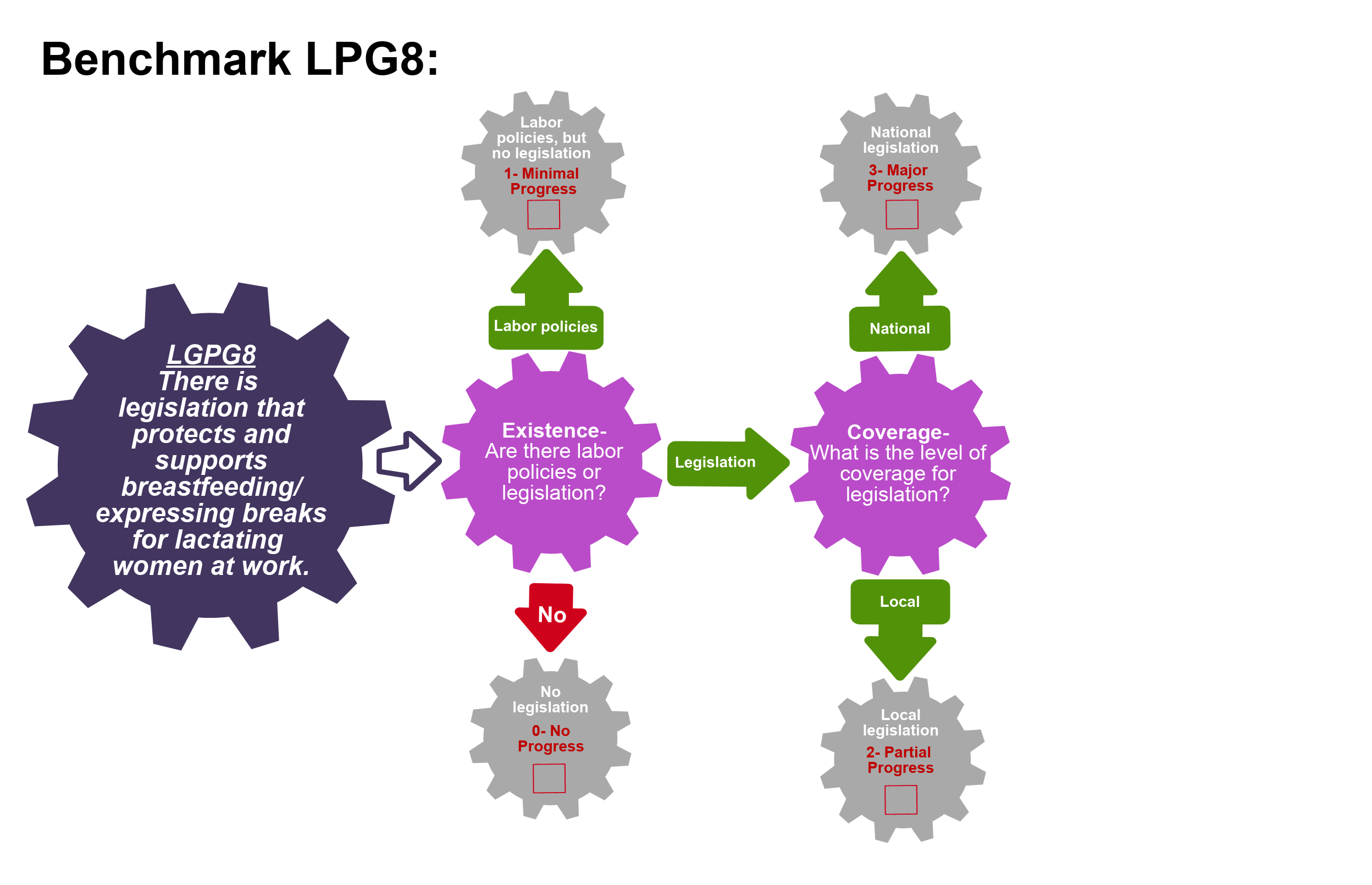 LPG8 Proposed Score: SCORE
49
LPG8: Gaps and recommendations
Recommendations 
Recommendation 1
Recommendation 2
Etc.
Gaps 
Gap 1
Gap 2
Etc.
50
3/13/2018
LPG9: There is legislation supporting worksite accommodations for breastfeeding women.
If a particular job places a breastfeeding mother at risk of harm or negative consequences, maternity protection legislation needs to provide worksite accommodations for that mother.  This includes: (1) not forcing a woman to perform work that is risky to her or her infant/young child and (2) providing alternative work at the same wage until she is no longer breastfeeding. This benchmark assesses the existence of legislation for supporting worksite accommodations for breastfeeding women.  If a country committee feels that this legislation isn’t being effectively exercised or not enforced, it can be put forth as a recommendation for action.
51
3/13/2018
LPG9: There is legislation supporting worksite accommodations for breastfeeding women.
No progress has been made if there is no legislation for supporting worksite accommodations for breastfeeding.  
Minimal progress has been made if there are labor policies that encourage employers to support worksite accommodations for their workers for breastfeeding, including providing alternate work at the same wage until the mother is no longer breastfeeding, but there is no legislation stipulating this.  
Partial progress has been made if there is local legislation that supports worksite accommodations, including providing alternate work at the same wage until the mother is no longer breastfeeding.  
Major progress has been made if there is national legislation that supports worksite accommodations, including providing alternate work at the same wage until the mother is no longer breastfeeding.
52
3/13/2018
LPG9: Methodology used for data collection
E.g. if it was an interview (who they interviewed and asked), a media study (what media they looked for and what keywords they searched for), a document review (what documents they reviewed)
53
3/13/2018
LPG9: Findings
Summary of what was found from the data collected
54
3/13/2018
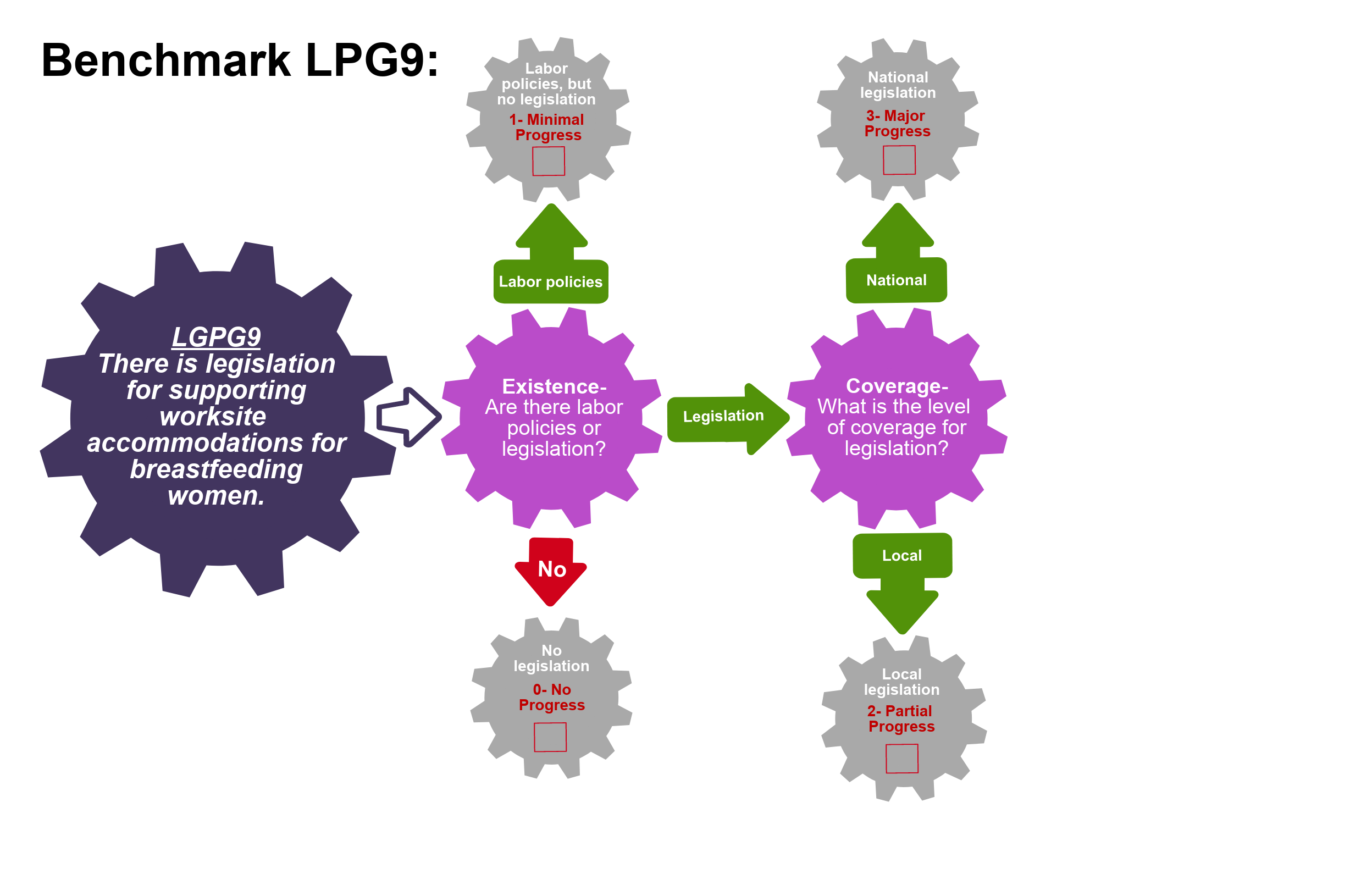 LPG9 Proposed Score: SCORE
55
LPG9: Gaps and recommendations
Recommendations 
Recommendation 1
Recommendation 2
Etc.
Gaps 
Gap 1
Gap 2
Etc.
56
3/13/2018
LPG10: There is legislation providing employment protection and prohibiting employment discrimination against pregnant and breastfeeding women.
Employment protection affords women protection again termination and is a guarantee of the same position or equivalent pay until the end of maternity leave.  It also prohibits employers from requiring women to take a pregnancy test upon hiring unless under certain special circumstances.  Protection against employment discrimination includes stipulations that prohibit discrimination during employment for pregnant or breastfeeding women. If a country committee feels that this legislation isn’t being effectively exercised or not enforced, it can be put forth as a recommendation for action.
57
3/13/2018
LPG10: There is legislation providing employment protection and prohibiting employment discrimination against pregnant and breastfeeding women.
No progress has been made if there is no legislation providing employment protection and prohibiting employment discrimination against pregnant and breastfeeding women. 
Minimal progress has been made if there is legislation prohibiting employment discrimination against pregnant and breastfeeding women but does not include any employment protections (i.e. against termination, same position and payment upon return from maternity leave, no pregnancy test upon hiring). 
Partial progress has been made if there is legislation prohibiting employment discrimination against pregnant and breastfeeding women and it includes some but not all employment protections (i.e. against termination, same position and payment upon return from maternity leave, no pregnancy test upon hiring).  
Major progress has been made if there is legislation prohibiting employment discrimination against pregnant and breastfeeding women which includes all employment protections (i.e. against termination, same position and payment upon return from maternity leave, no pregnancy test upon hiring).
58
3/13/2018
LPG10: Methodology used for data collection
E.g. if it was an interview (who they interviewed and asked), a media study (what media they looked for and what keywords they searched for), a document review (what documents they reviewed)
59
3/13/2018
LPG10: Findings
Summary of what was found from the data collected
60
3/13/2018
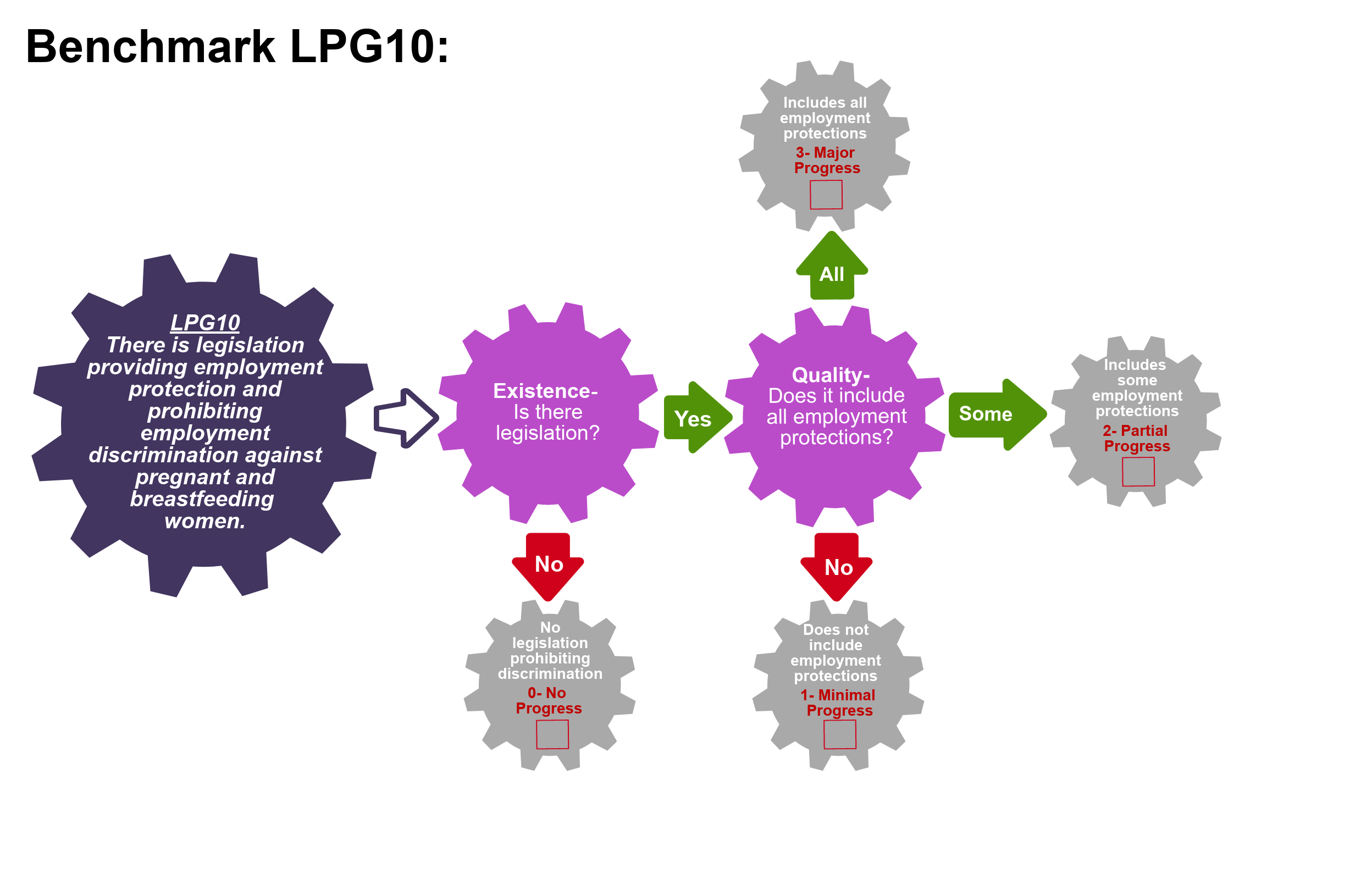 LPG10 Proposed Score: SCORE
61
LPG10: Gaps and recommendations
Recommendations 
Recommendation 1
Recommendation 2
Etc.
Gaps 
Gap 1
Gap 2
Etc.
62
3/13/2018